Peterson Grabber
Bottom seeker that gets items off the ocean floor
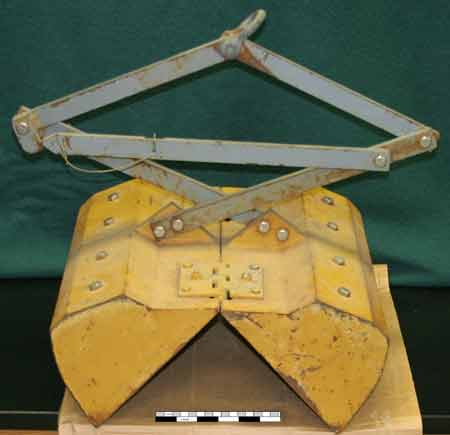 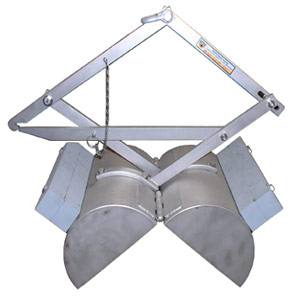 [Speaker Notes: Joseph Fulton
http://quizlet.com/2641294/marine-bio-terms-flash-cards/
https://www.google.com/search?q=peterson+grabber+in+ocean&source=lnms&tbm=isch&sa=X&ei=hOglUoLSGumhsATgjYH4Bg&ved=0CAcQ_AUoAQ&biw=1034&bih=751#q=peterson+grabber&tbm=isch&imgdii=_]
The Peterson grabber is used to gather sediment towards a deep body of water. Made in the 1930’s, at the time used for collecting microscopic fauna out of sand, gravel, marl, and clay.
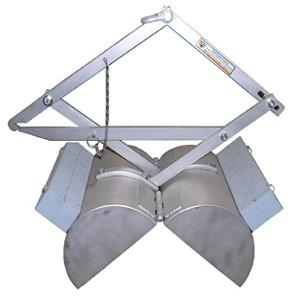 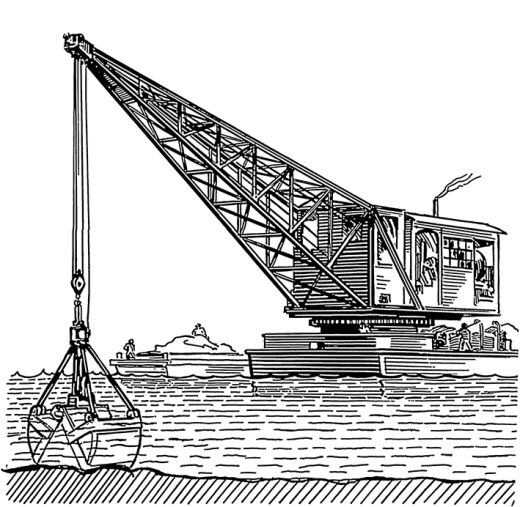 Peterson Grabber
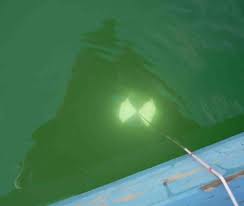 Secchi Disk
A Secchi Disk is a black and white disk that is lowered by hand into the water to the depth at which it vanishes from sight.
A Secchi Disk is used to measure water clarity.
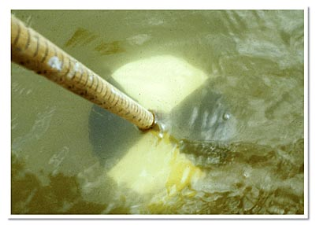 [Speaker Notes: http://water.epa.gov/type/rsl/monitoring/155.cfm]
Trieste
Trieste is a city and seaport in northeastern Italy. It is situated towards the end of a narrow strip of Italian territory lying between the Adriatic Sea and Slovenia, which lies almost immediately south and east of the city.
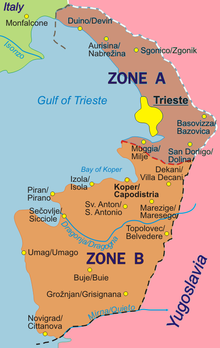 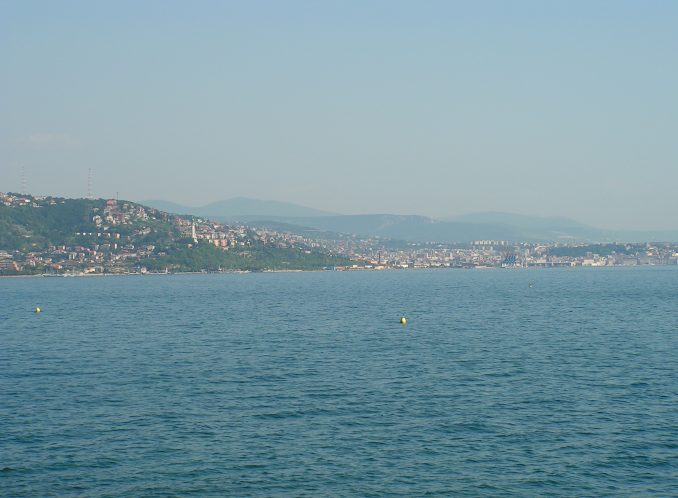 [Speaker Notes: http://www.lonelyplanet.com/italy/friuli-venezia-giulia/trieste]
Trieste
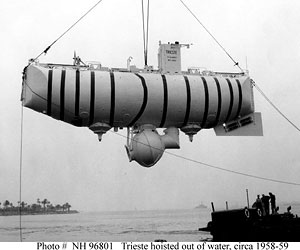 Designed by Swiss scientist Auguste Piccard.
Bathyscaphe or deep diving boat that was over 50 feet long. 
Consisted of gasoline which made it buoyant.
Dove 37,000 feet into the Mariana Trench of the Pacific Ocean into the Challenger Deep.
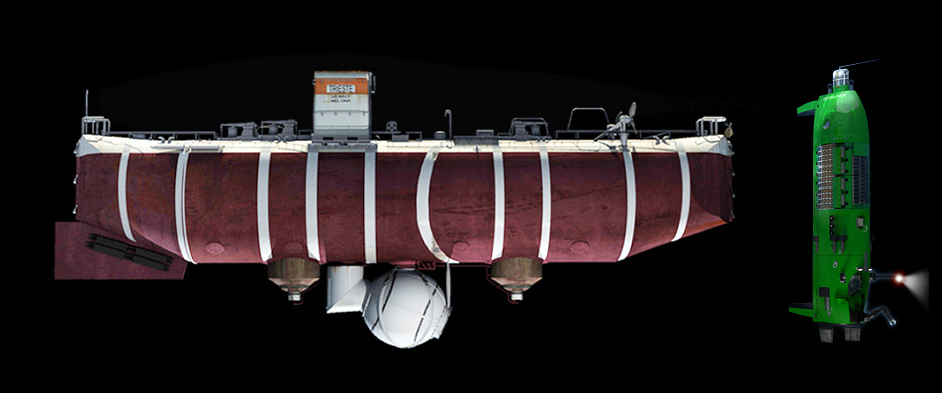 [Speaker Notes: Information:
http://www.pbs.org/wnet/savageseas/deep-side-journey.html
http://www.enotes.com/1960-science-technology-american-decades/oceanography-trieste
http://www.expeditions.udel.edu/extreme08/tools/trieste.html


Pictures:
http://www.google.com/imgres?q=trieste+used+in+oceanography&safe=strict&hl=en&biw=1440&bih=719&tbm=isch&tbnid=kmkMsa9t3vLuRM:&imgrefurl=http://marinebio.org/oceans/history-of-marine-biology
http://www.google.com/imgres?q=trieste+used+in+oceanography&safe=strict&hl=en&biw=1440&bih=719&tbm=isch&tbnid=L2z9wwTbckOlNM:&imgrefurl=http://deepseachallenge.com/the-sub/then-and-now]
Purse Seine NetBy: Danny Ly
Basically the purse seine net catch a lot of fish by going in a circle and the net makes a wall of netting. An it capture other types of fish that feed on those typeof fishes too.
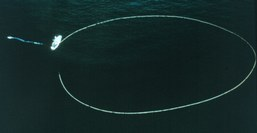 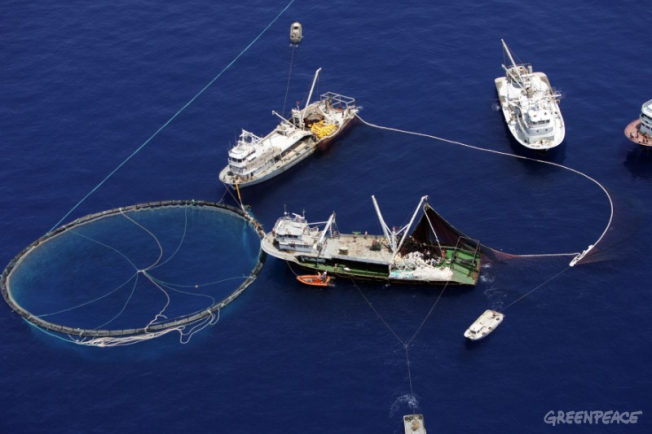 [Speaker Notes: Definition- http://oceana.org/en/category/blog-free-tags/purse-seine-nets
Picture 1- http://www.greenpeace.org/international/ReSizes/OriginalWatermarked/Global/international/planet-2/image/2006/6/medtuna.jpg
Picture 2- http://bycatch.nicholas.duke.edu/spiffs/purseseine2/spiffimage]
Plankton Net
The fine mesh of this plankton net allows us to capture the smallest of marine organisms including marine algae, larval fish and invertebrates.
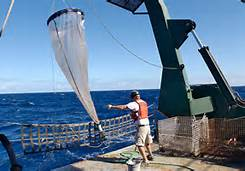 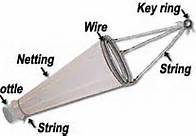 [Speaker Notes: http://oceanexplorer.noaa.gov/explorations/02sab/logs/aug07/media/plnet.html]
Plankton Net
Plankton Nets are a modification on the standard trawl used to collect planktonic organisms, of nearly any size, intact.
Christian Zapata
[Speaker Notes: http://www.bigelow.org/foodweb/satellite2.html & http://earthobservatory.nasa.gov/Features/Phytoplankton/page3.php]
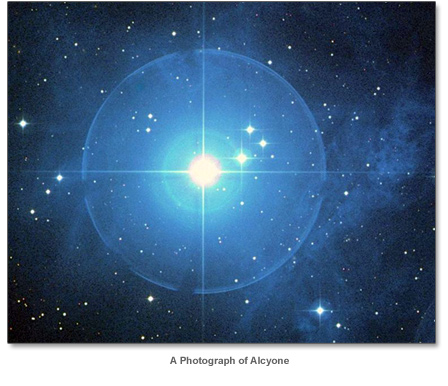 Alcyone
One of the main star of the Pleiades cluster
The center of seven solar system
It is one of the nearest galactic cluster to earth
The brightest star and the most familiar star cluster to mankind
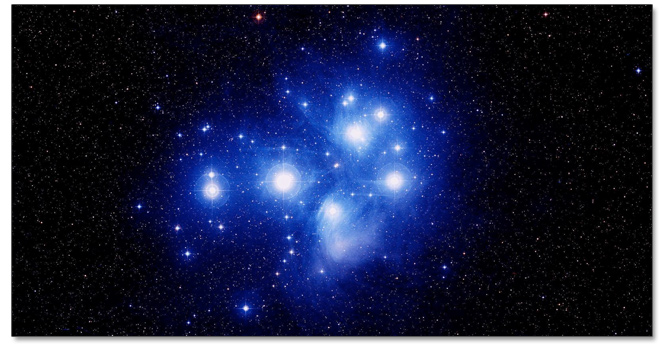 [Speaker Notes: http://gnosticteachings.org/the-teachings-of-gnosis/lectures-by-samael-aun-weor/35-alcyone-and-negative-emotions.html
http://www.alcyonecodesmith.com/alcyone.shtml]
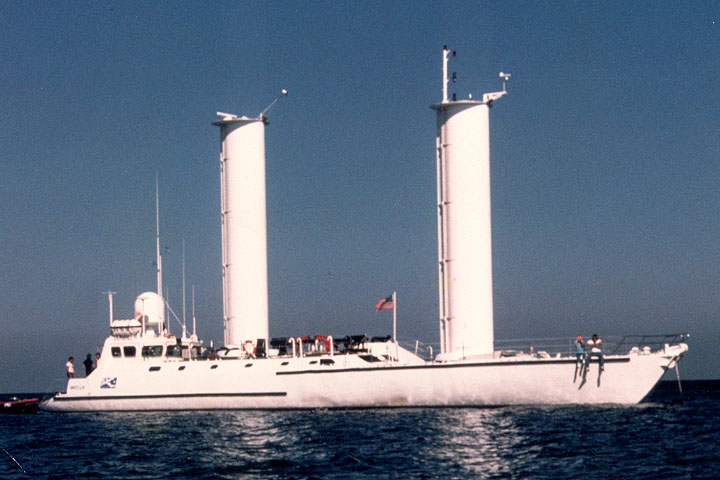 The Alcyone , is a oceanographic ship registered in France.Brianna McCants
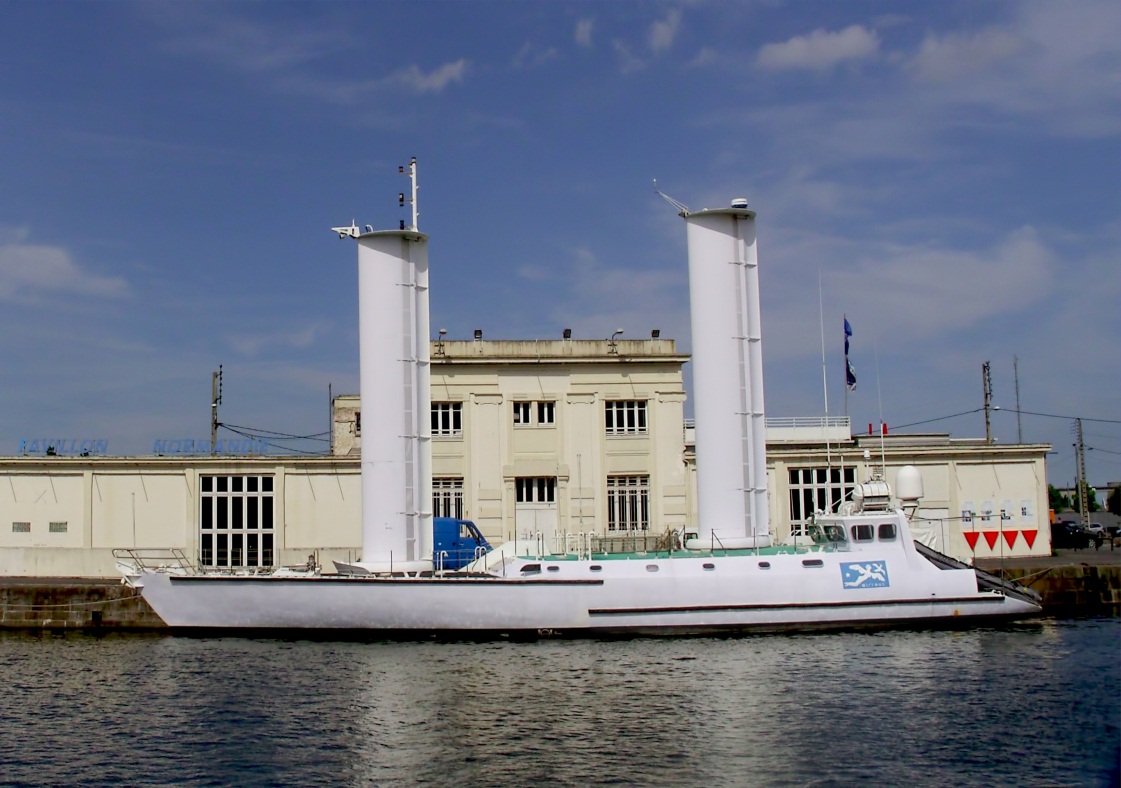 Core Sampler
Used to collect a sediment sample from the bottom of the lake without disturbing the surface.
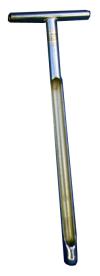 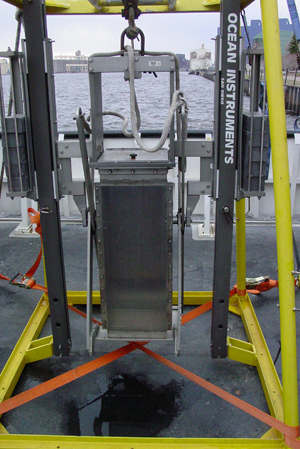 Belmin Vatres 3rd
[Speaker Notes: http://www.epa.gov/greatlakes/monitoring/guard/equipment.html                                    http://www.turf-tec.com/TSS1lit.html]
Core Sampler
A core sample is a specimen of mud, soil, rock, in the form of a cylindrical block, preserving the arrangement of its contents inside.
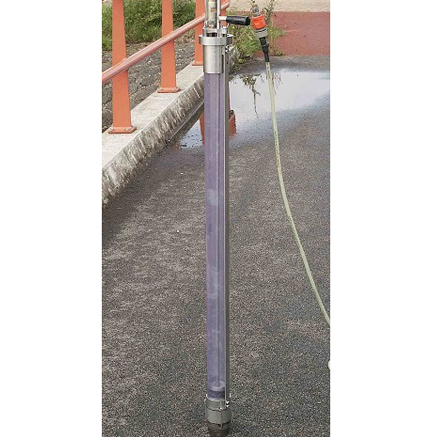 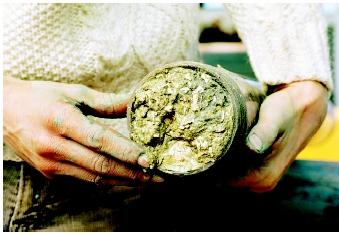 [Speaker Notes: http://www.wisegeek.com/what-is-a-core-sample.htm]
Hydrometer
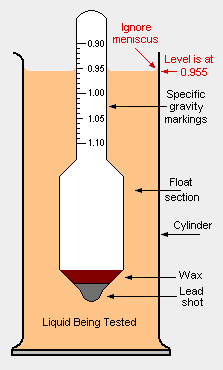 A hydrometer is an instrument typically used to measure the specific gravity (or relative density) of liquids. 
It is usually made of glass and consists of a small diameter cylindrical stem and a larger diameter float section weighted with mercury to make it float upright.
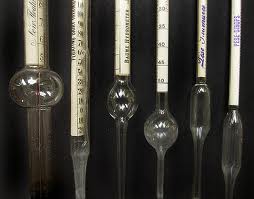 [Speaker Notes: http://en.citizendium.org/wiki/Hydrometer http://melissaeastondesign.com/blog/?p=6552]
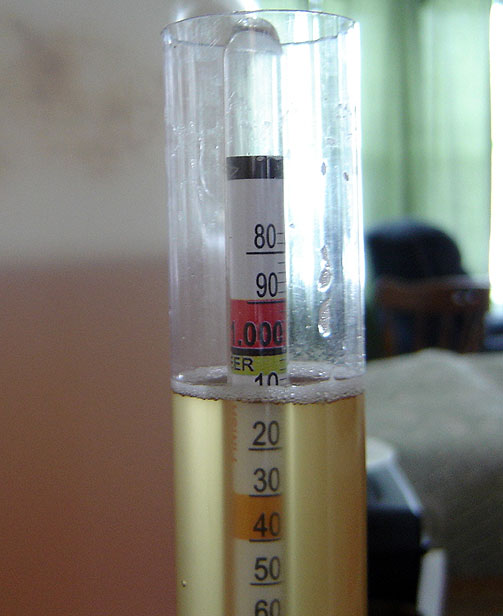 Hydrometer
A hydrometer is used to determine specific gravity. 
The specific gravity of the sample liquid is indicated when the level of the sample liquid in the jar aligns with a point on the the hydrometer scale
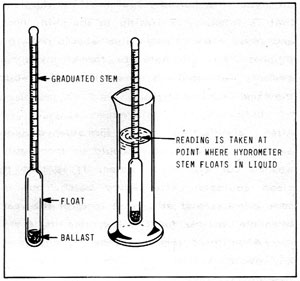 Divine Neely
[Speaker Notes: -http://www.benmeadows.com/refinfo/techfacts/hydrometers-introduction-function-use-117.htm]
Conshelf
an attempt at creating an environment in which men could live and work on the sea floor.
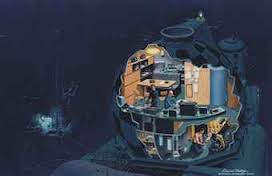 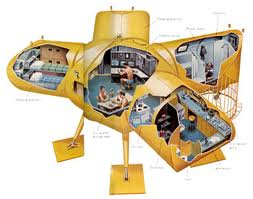 By Ashley Rodriguez
[Speaker Notes: -http://www.ask.com/wiki/Continental_Shelf_Station_Two&adt=0
-www.boaterexam.com 
-www.christies.com]
Conshelf
A conshelf is an underwater habitat designed to allow people to live and work underwater on the sea floor.
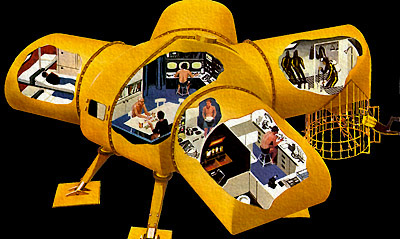 The conshelf could shelter people for only weeks, due to the fact that humans were not made to live in an environment without sunlight.
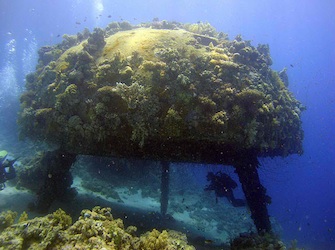 [Speaker Notes: http://www.seao2.com/undersea/
http://m1sterling.blogspot.com/2008/02/living-undersea-dreams-of-living.html
http://www.cousteau.org/technology/conshelf]
Dredge
A Machine for digging underwater a machine equipped with continuous revolving chain of buckets, a scoop , or a suction device for digging out and removing material from underwater .
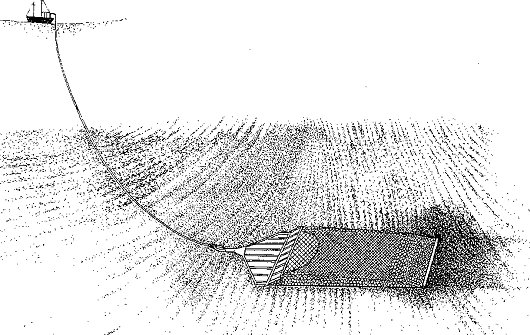 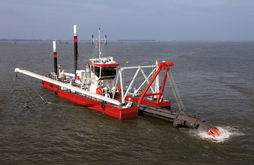 DREDGEhttp://www.merriam-webster.com/dictionary/dredge
A dredge is a device used to clean out the beds of rivers, harbors, or any other watery area by scooping out the mud, weeds, and rubbish




Y     		Yasean Doghaimat
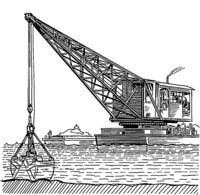 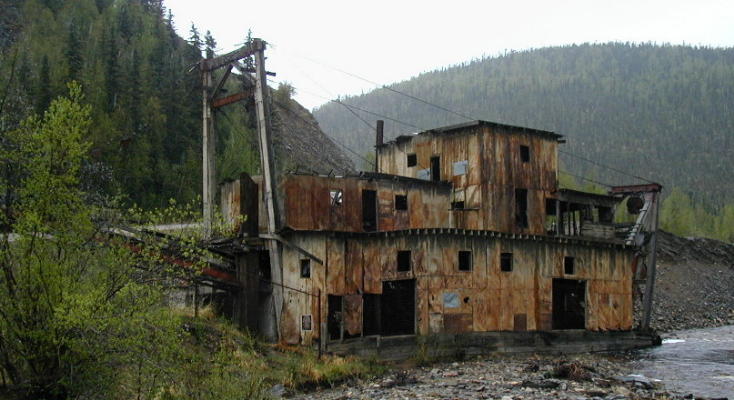 Water Collecting Bottle
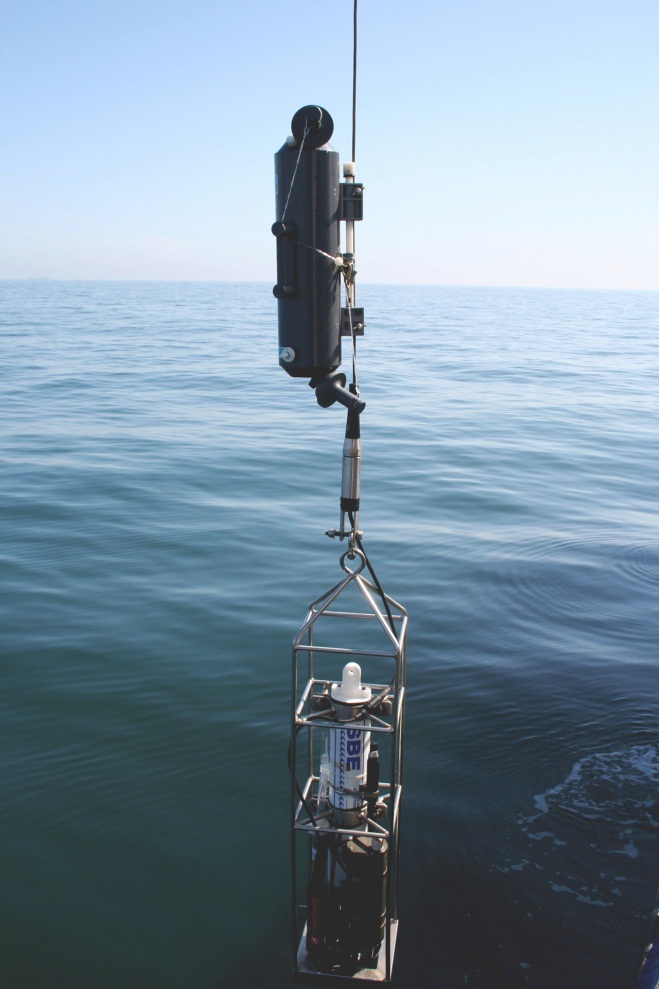 Water collecting is use for collecting samples such 
 as the animals food source, or exposure the pollutants . It also is use to measure temperature , salinity ,physical ,  chemical, and biological . Its also called rosette.
Cindy Penate
[Speaker Notes: http://www.whoi.edu/page.do?pid=8415&tid=3622&cid=11371]
Water Collection Bottle
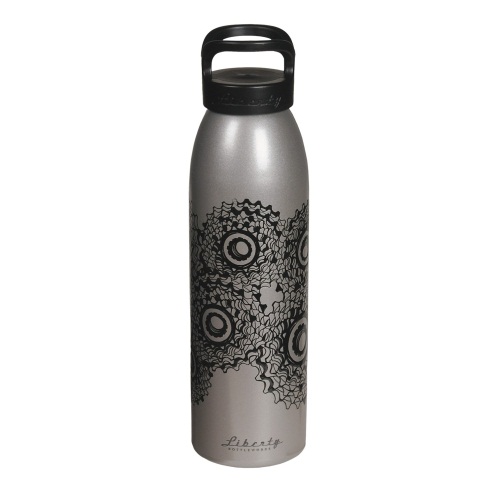 Function
Water collection bottles are used to collect samples of pH alkalinity and in glass bottles
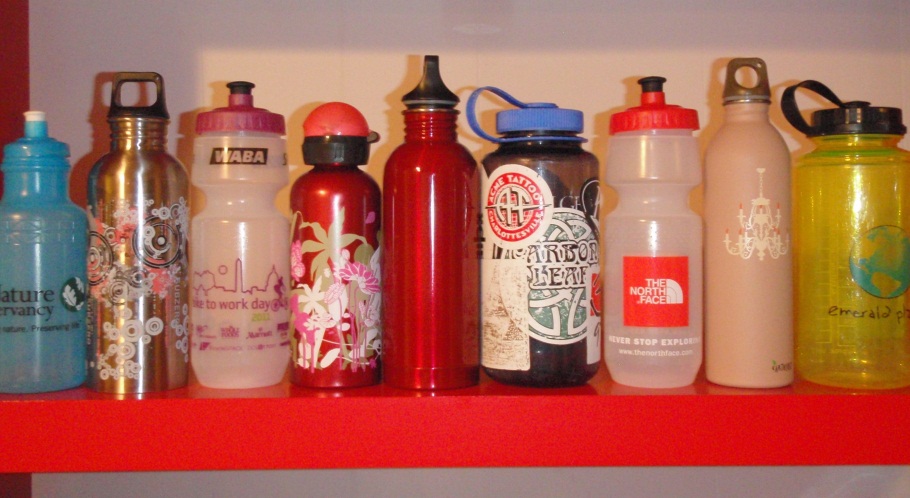 [Speaker Notes: http://www.uri.edu/ce/wq/ww/Publications/WaterSamplers.pdf]
Alvin
A submarine to explore the depths of underwater.
http://www.whoi.edu/page.do?pid=10737
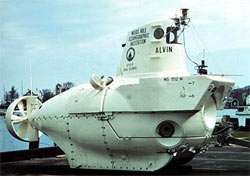 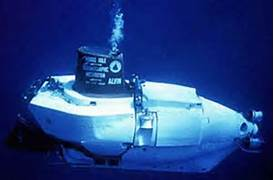 [Speaker Notes: 2 pictures what it does]
Alvin
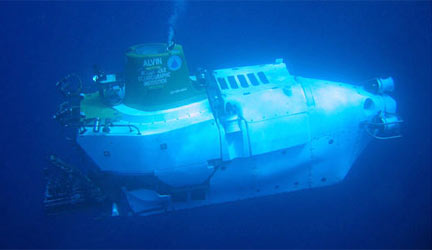 The world’s first deep-sea submersible, built in 1964.
This submersible made about 4,400 dives and can reach 63% of the ocean floor.
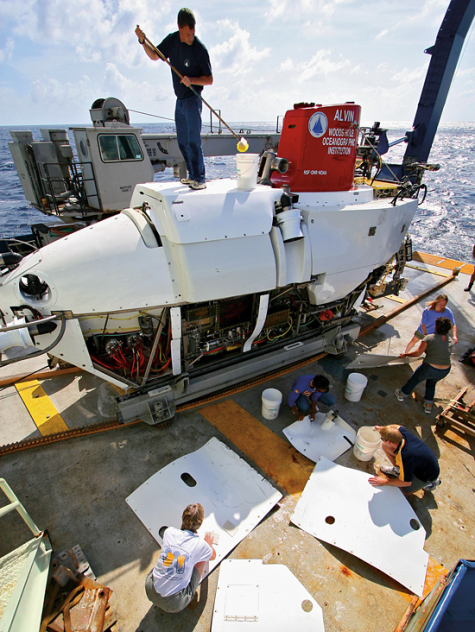 [Speaker Notes: http://www.whoi.edu/page.do?pid=8422]
Huy chiem Period 3 
Side-scan sonar
Definition- A sideways-looking acoustic-survey system which uses the reflection of high-frequency (30–110 kHz) sound waves from a surface to map the texture of that surface.Function- Oceanographer use side scan sonar to map out the ocean floor by scanning the ocean geological landscape
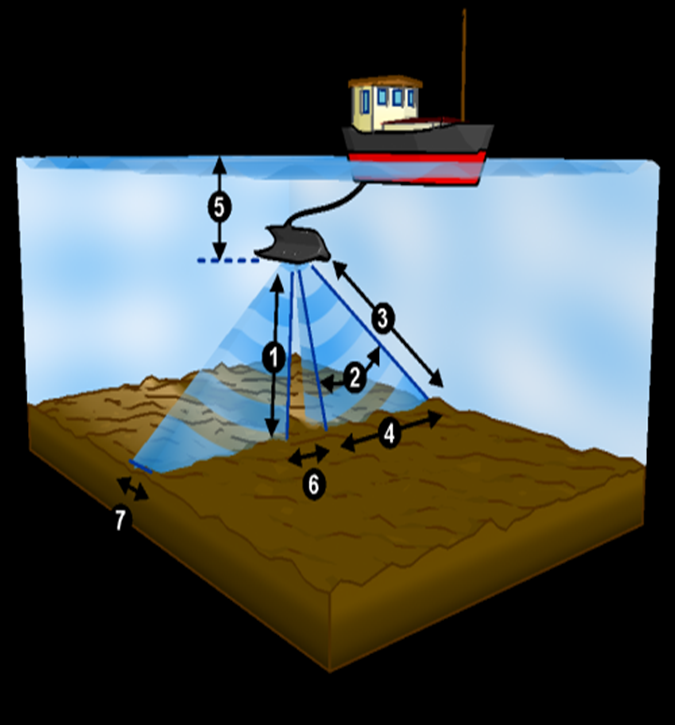 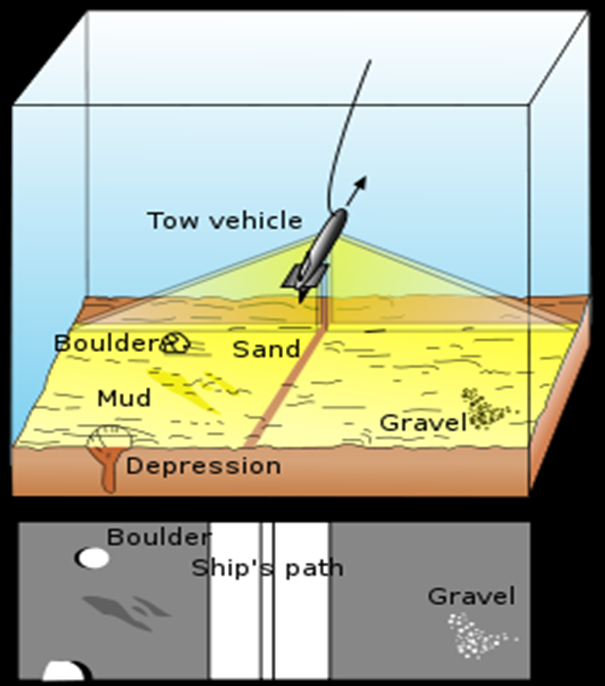 Side-Scan Sonar
The Side scan sonar is a remote sensing tool used in underwater archaeology to create black-and-white Images and identify items found on the sea floor.
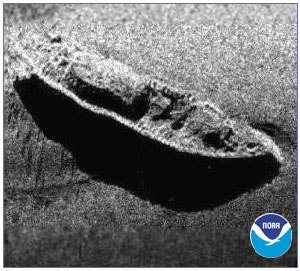 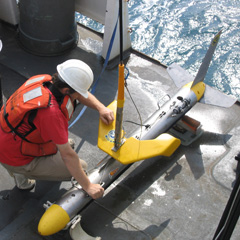 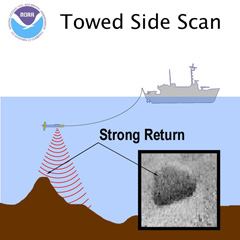 [Speaker Notes: Images and identify items found on the sea floor. An acoustic emitter sending out sound waves in a fan-shaped beam is towed behind a vessel. The sound waves reflected from the sea-bed are detected by a transducer on the vessel and recorded on a rotating drum. The time taken by the sound to reach the transducer depends on the distance travelled and thus a three-dimensional plot of the sea-bed surface can be produced.  It measures the strength of how "loud" the return echo is, and paints a picture.

Hard areas of the sea floor like rocks reflect more sound and have a stonger or louder return signal than softer areas like sand. Areas with loud echoes are darker than areas with quiet echoes. Objects or features that rise above the sea floor also cast shadows in the sonar image where no sound hit. The size of the shadow can be used to guess the size of the feature.


Read more: http://www.answers.com/topic/side-scan-sonar-1#ixzz2dpz34avW]
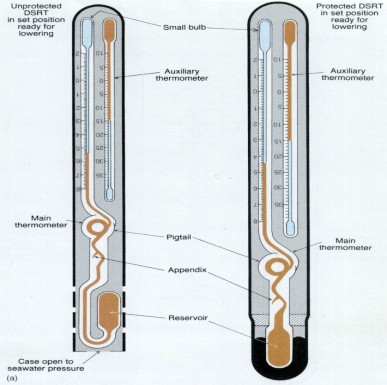 Reversing Thermometer
It protects the thermometer from the ocean’s pressure. If high pressure occurs, then mercury into a capillary.
 The definition of the reversing thermometer is a thermometer that  registers the temperature in deep waters.
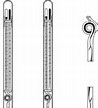 [Speaker Notes: http://www.audioenglish.org/dictionary/reversing_thermometer.htm
http://oceanworld.tamu.edu/resources/ocng_textbook/chapter06/chapter06_06.htm 
http://www2.ouc.edu.cn/cpeo/oceanography/ziyuan/tech/chapter5/5.htm]
Reversing Thermometer
This thermometer  is used to register the temperature in deep waters.
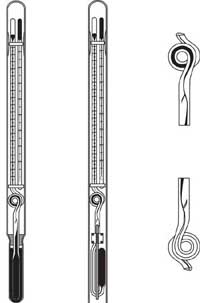 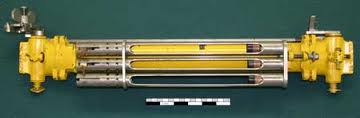 [Speaker Notes: http://oceanworld.tamu.edu/resources/ocng_textbook/chapter06/chapter06_06.htm ( Information )
Google.com ( Pictures )]
Aluminaut
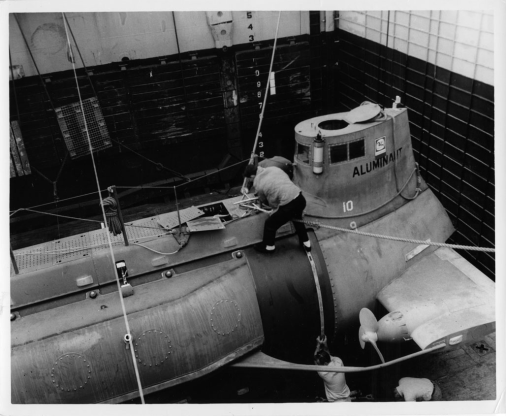 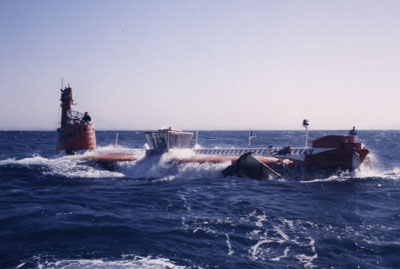 By: Silling Man
Function
Aluminauts can film underwater. 
This was a mass innovation during the time of its creation because there was nothing like it.
The Aluminaut was an experimental deep sea exploration submarine built in 1964.
 The Aluminaut is credited with rescuing the DSV Alvin-2 in 1969 after it sank.
Helped to locate an atomic bomb lost off the coast of Palomares, Spain in 1966.
[Speaker Notes: http://archive.org/details/UssAluminautTheUnderseasExplorer 
http://www.google.com/imgres?imgurl=http://www.deep-submersible-pilots-association.org/images/photos/Aluminaut.jpg&imgrefurl=http://www.deep-submersible-pilots-association.org/&h=269&w=400&sz=42&tbnid=_Ql5Mn9dFDzuWM:&tbnh=90&tbnw=134&zoom=1&usg=__IvZTvfgxnQLSFKbWnlfqukenoKw=&docid=Wk3wkQltGRO7oM&sa=X&ei=KeclUvDgFcLDsAT5sYH4Bw&ved=0CD8Q9QEwBA&dur=326 
https://www.google.com/search?q=aluminaut&source=lnms&tbm=isch&sa=X&ei=KeclUvDgFcLDsAT5sYH4Bw&ved=0CAkQ_AUoAQ&biw=1440&bih=799#facrc=_&imgdii=_&imgrc=D0obXjmVW853TM%3A%3B9GUDSgaCM-fDSM%3Bhttp%253A%252F%252Fwww.writtenbybarbaramoran.com%252Fimages%252Fgallery%252Fmachines%252F2.jpg%3Bhttp%253A%252F%252Fwww.writtenbybarbaramoran.com%252Fgallery_machines.php%3B1028%3B845]
Dip Net
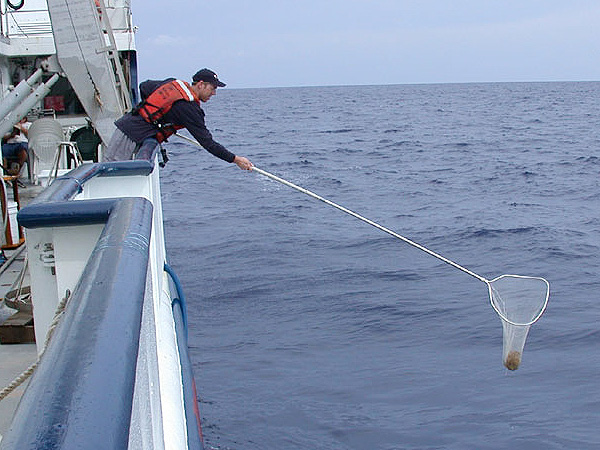 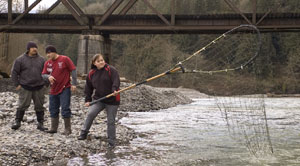 -A Dip Net is  a bag net with a handle that is used especially to scoop fish from the water. 
-This tool helps humans catch and gather fish more easily.
[Speaker Notes: Picture#1: oceanexplorer.noaa.gov, nwifc.org, http://www.merriam-webster.com/dictionary/dip%20net,]
DIP NET
Dip netting is one of the main fishing techniques used to catch enormous quantities of salmon
N
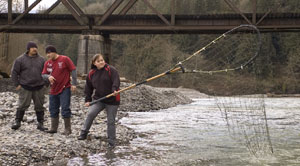 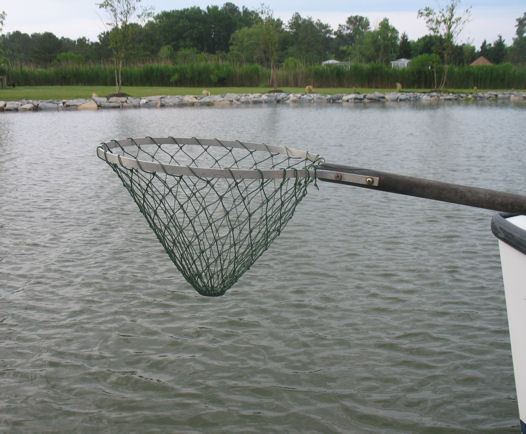 [Speaker Notes: http://www.sfu.museum/time/en/panoramas/beach/dip-netting/]
CurrentMeter
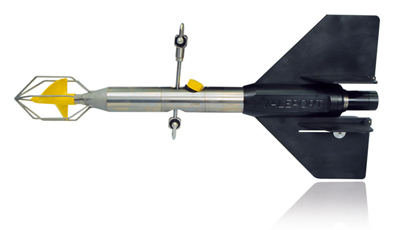 A current meter is used to measure the water velocity or current in a river.
By: Queen-Asya
[Speaker Notes: http://www.srh.noaa.gov/jetstream/append/glossary_c.htm
gallery.usgs.gov
valeport.co.uk]
Current meter
Device used to measure the water velocity or current in a river	by. Ashley Davis
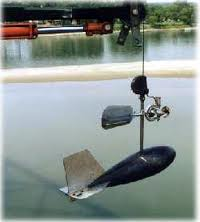 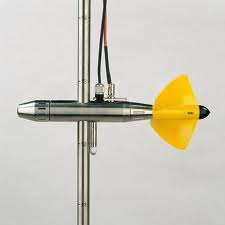 [Speaker Notes: pkd.eijkelkamp.com
serc.carleton.edu
http://www.srh.noaa.gov/jetstream/append/glossary_c.htm]
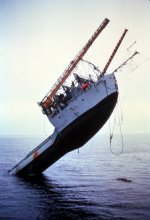 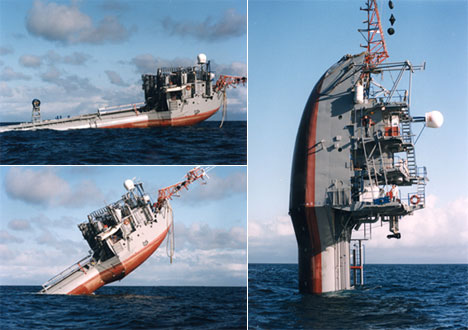 Flip
FLIP (Floating Instrument Platform) is the US Navy's oldest research vessel.       

It is a 355ft long, spoon-shaped buoy which can be flipped from   horizontal to a vertical position.
 Because of the potential interference with the acoustic instruments, FLIP has no engines or other means of propulsion
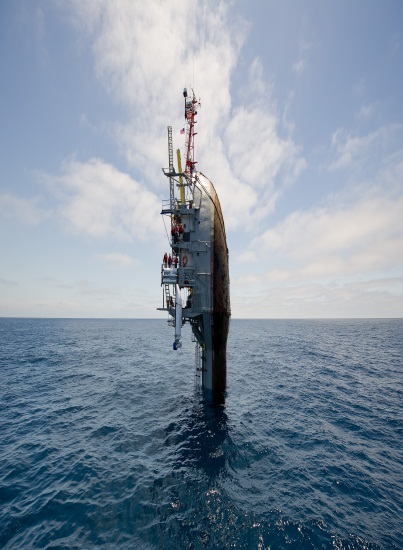 Flip
A Flip or Floating Instrument Platform is a research vessel that gives oceanographers a place to research.
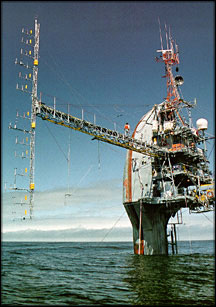 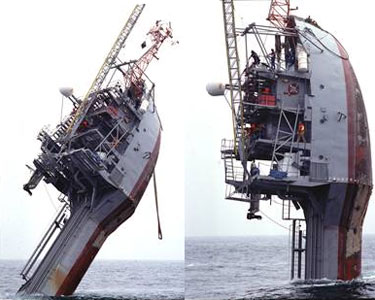 [Speaker Notes: http://www-mpl.ucsd.edu/resources/flip.intro.html
http://www.onr.navy.mil/focus/ocean/vessels/surface1.htm (picture on right)
http://blog.andthensome.nl/2005/11/14/ship-thatll-flip-you-the-bird/ (picture on left)]
Nansen Bottle
the cylindrical container that samples sea temperature 
and salinity
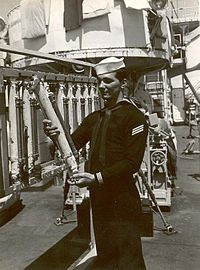 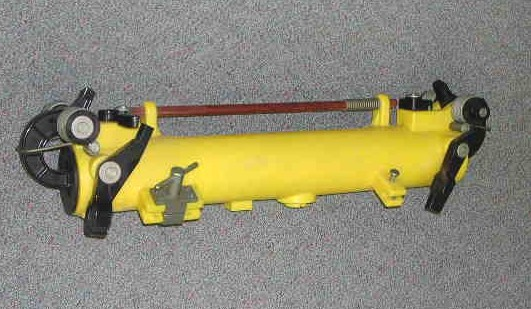 [Speaker Notes: http://oceanworld.tamu.edu/students/satellites/satellite2.htm]
Nansen Bottle
Edhem Agic
A waterproof container that obtains samples of seawater at a specific depth. The Nansen bottle was invented in 1910.
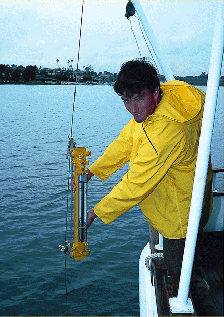 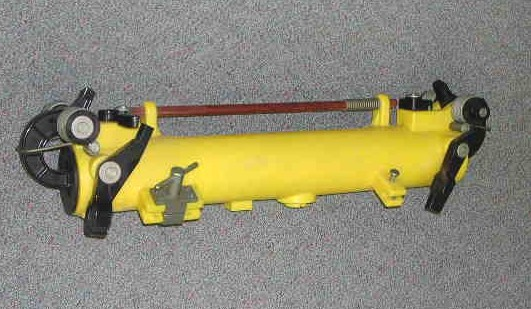 [Speaker Notes: http://dictionary.reference.com/browse/nansen+bottle]
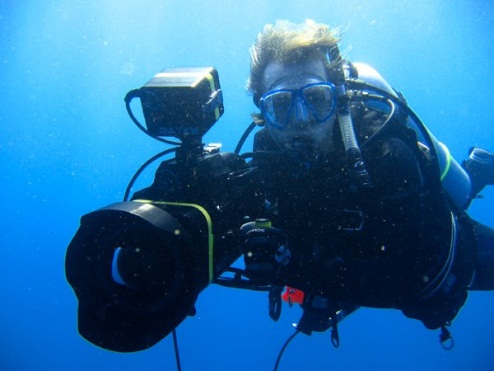 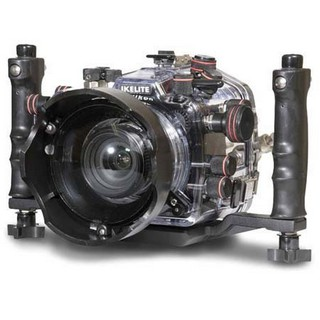 Underwater camera
Takes pictures underwater
[Speaker Notes: http://www.google.com/imgres?sa=X&biw=1440&bih=719&tbm=isch&tbnid=DQMRR54R5rVl4M:&imgrefurl=http://divescover.com/blog/buying-your-own-equipment-accessories/&docid=QtMN-j6KaF4Y_M&imgurl=http://divescover.com/blog/wp-content/uploads/2012/09/ikelite-nikon-underwater-cameras.jpeg&w=320&h=320&ei=EeglUuzILKfRsASyk4GgAg&zoom=1&iact=hc&vpx=1168&vpy=375&dur=1934&hovh=225&hovw=225&tx=159&ty=150&page=2&tbnh=137&tbnw=146&start=28&ndsp=37&ved=1t:429,r:64,s:0,i:285
http://www.google.com/imgres?sa=X&biw=1440&bih=719&tbm=isch&tbnid=KZxWnpx6muB4mM:&imgrefurl=http://nikonp500review.net/what-can-i-do-with-a-waterproof-camera/&docid=BhI-_UNvX90lXM&imgurl=http://nikonp500review.net/wp-content/uploads/2012/08/Underwater-Cameras.jpg&w=600&h=450&ei=EeglUuzILKfRsASyk4GgAg&zoom=1&iact=rc&dur=78&page=1&tbnh=147&tbnw=206&start=0&ndsp=28&ved=1t:429,r:3,s:0,i:97&tx=93&ty=39]
Maria Flores
Underwater Camera
Camera designed for use under the surface of the water
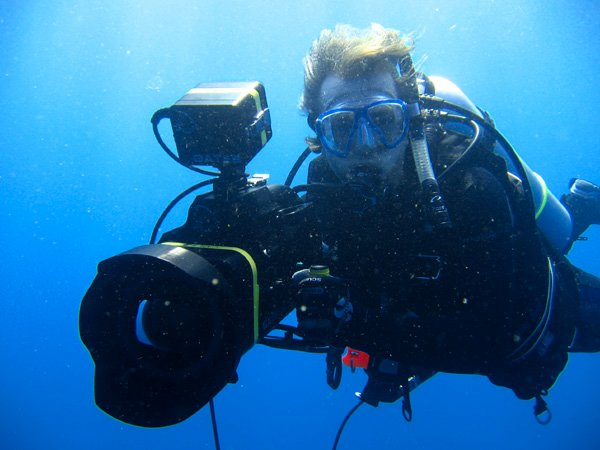 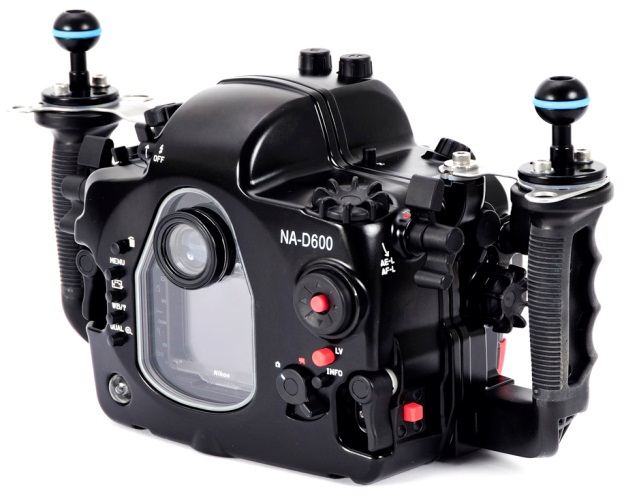 [Speaker Notes: http://science.discovery.com/search.htm?terms=underwater+cameras
http://encyclopedia2.thefreedictionary.com/underwater+camera]